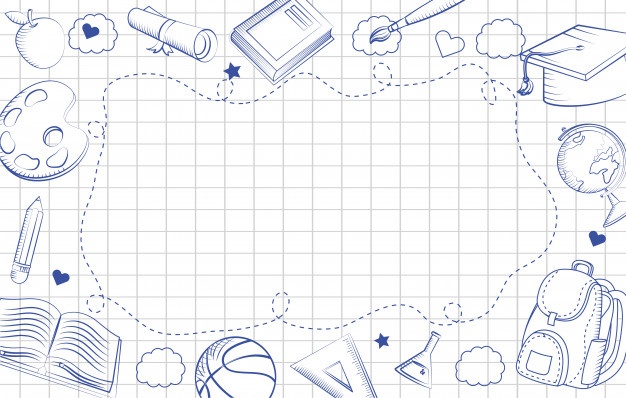 MATERIAL DE APOYOUnidad 2 guía n°18Lenguaje y Comunicación 5to básicoPara consultas sobre la asignatura o las guías de aprendizaje, escribe al correo:marjorie.palominos@colegio-mineralelteniente.cl
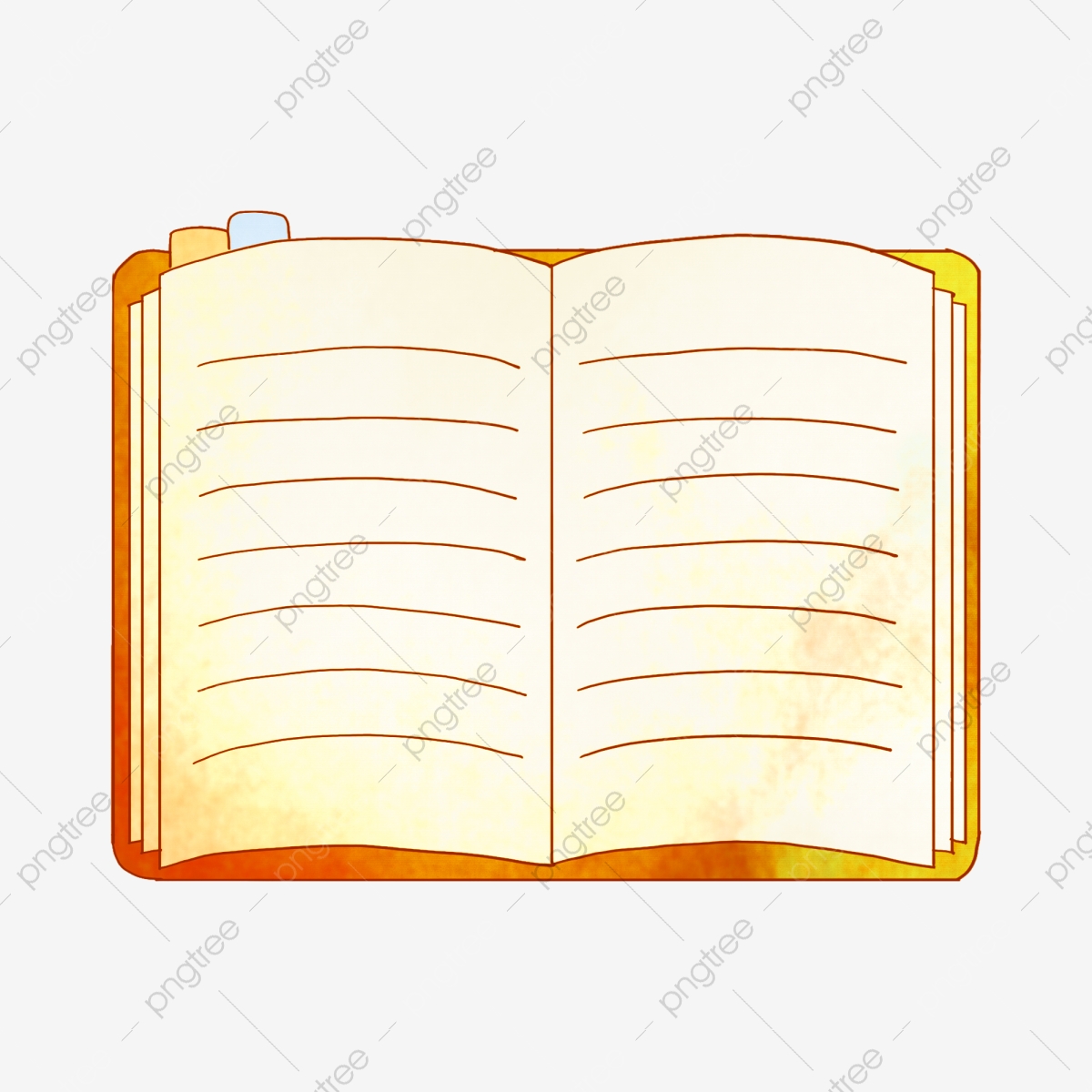 Fecha: _____________
Recuerda que en tu cuaderno siempre debes anotar la fecha, objetivo y habilidad.
Tú decides si escribes la actitud porque lo importante de ella es que la cumplas y la demuestres en tu conducta.
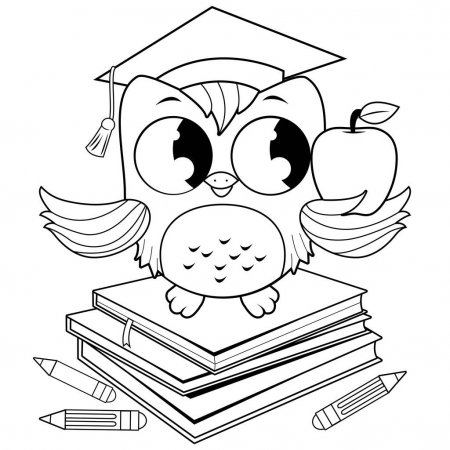 EL TEXTO NARRATIVO
Es una historia con elementos reales y/o ficticios y es un contada por un narrador. Los textos narrativos tienen personajes, ambiente, tiempo, narrador, acontecimientos y una estructura de inicio, desarrollo y desenlace. En ellos ocurre un conflicto que se debe resolver.Pertenecen a los textos narrativos, los cuentos, mitos, leyendas, fábulas, novelas y microcuentos (películas, dibujos animados, series).
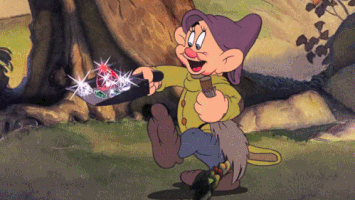 LOS PERSONAJES 
Los personajes son los que realizan las acciones en la historia.
Los más importantes, a los que les ocurre la historia, se denominan PRINCIPALES, entre ellos está el protagonista y el antagonista.Los personajes que ayudan a los principales se denominan SECUNDARIOS y, aquellos personajes que aparecen ocasionalmente, se denominan INCIDENTALES.

Las características de los personajes pueden estar explícitas o podemos inferirlas según su comportamiento en la historia.
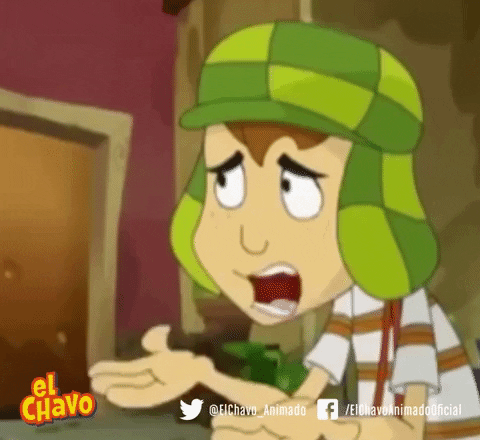 EL AMBIENTE
¿Dónde ocurre? ¿Qué hay allí? ¿Es un espacio abierto o cerrado?
Bosque, castillo, escuela, sala, playa, entre otros.
FÍSICO
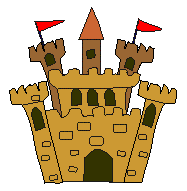 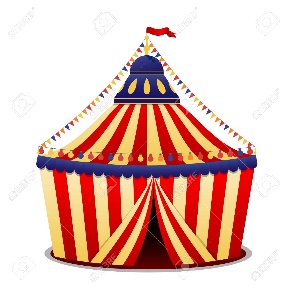 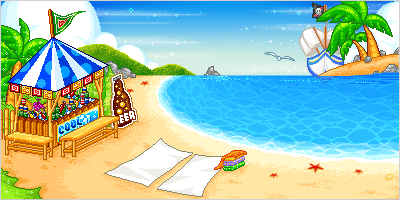 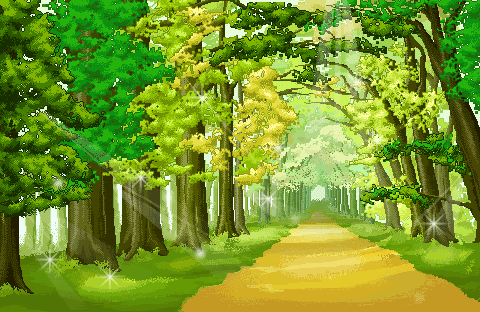 Corresponde a la atmósfera, al sentimiento o emoción que se provoca debido a lo que está pasando en la historia. Se relaciona con los personajes.
Alegre, tenebroso, tenso, silencioso, etc.
PSICOLÓGICO
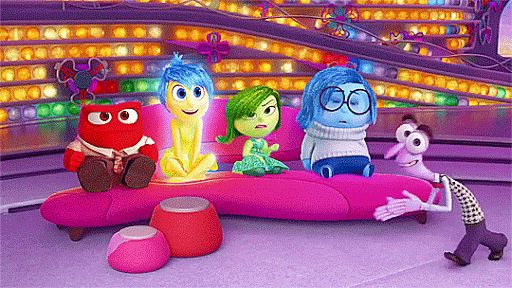 Época de caballeros con armadura, gente acomodada o pueblo pobre, Leyes que tienen, creen en varios dioses, hacían ofrendas al mar, etc.
SOCIAL y CULTURAL
Corresponde a las costumbres, cultura, religión, nivel económico de los personajes y creencias.